Unit 5　Buying and Selling
A Cookie Sale
WWW.PPT818.COM
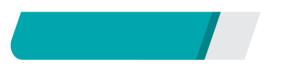 课前自主预习
Lesson 30　 A Cookie Sale
crazy
面包(糕饼)师傅；面包店老板	    bake
Lesson 30　 A Cookie Sale
知道；了解
售空；卖光；脱销
少于
和……交谈
把……送到……
have a great idea
support the idea
use…to do…
Lesson 30　 A Cookie Sale
so 	         many
made 			       for
Lesson 30　 A Cookie Sale
it’s				      to 		   do
wanted 	to 		help		 open
Lesson 30　 A Cookie Sale
T
F
F
Lesson 30　 A Cookie Sale
T
T
Lesson 30　 A Cookie Sale
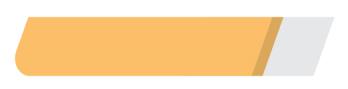 课堂互动探究
词汇点睛
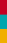 ● 1　sell out of 售空；卖光；脱销
[观察] I sold out of my cookies in less than an hour! 
不到一小时我就卖光了我的曲奇饼干！
The cookies were delicious, so we sold out of them quickly. 
曲奇饼干很美味，所以我们很快就卖光了。
Lesson 30　 A Cookie Sale
[探究] sell out of 意为“售空；卖光；脱销”，主语往往是________(人/物)，强调已经卖完的状态。
人
[拓展] sell out 意为“售光；卖完”，主语为被卖的东西。sell out为“动词＋副词”结构短语，接代词作宾语时，代词置于sell和out ________(中间/之后)。例如：
All of the apples are sold out. 所有的苹果都卖完了。
中间
Lesson 30　 A Cookie Sale
活学活用
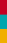 1．—Do you have Jay's CDs?
      —Sorry, they are ________. But we'll get some more next week because they ________.
      A. sold well; are on sale		B. sold out; sell well
      C. selling well; sell well		D. for sale; sell well
B
【解析】第一空表达“对不起，它们全卖完了”，they和sell out之间是被动关系，所以要用被动语态；第二空表达“产品畅销”，使用sell well，用主动形式表被动含义，故选B。
Lesson 30　 A Cookie Sale
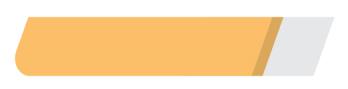 课堂互动探究
词汇点睛
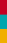 ● 2　less than  少于
[观察] I sold out of my cookies in less than an hour!
不到一小时我就卖完了曲奇饼干！
[探究] less than 位于数词________(前面/后面)，表示“________”。例如：The boy is less than twenty years old. 这个男孩不到20岁。
少于
前面
[拓展] less than的反义词组为more than，意为“多于”。
Lesson 30　 A Cookie Sale
活学活用
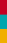 2．One year ago, there were over 800 trees here. But now, there are only  ________(少于) 300.
less than
Lesson 30　 A Cookie Sale
句型透视
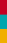 ●1　Everyone thinks it's too dangerous to do homework on a bicycle… 每个人都认为在自行车上做作业太危险了……
主语
[探究]句中it作形式________，真正的主语是后面的____________短语“to do homework on a bicycle”。
动词不定式
Lesson 30　 A Cookie Sale
活学活用
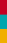 1．2017·昆明Nowadays, it's convenient and cheap for us  ______  a shared-­bicycle.
       A. ride　　	          B. to ride
       C. flying  		D. to fly
B
Lesson 30　 A Cookie Sale
句型透视
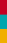 ●2　I'm not sure, but we know we must work hard!  
我不确定，但是我们知道我们必须努力工作！
我不确定……
[探究] I'm not sure…意为“________________”， 表示怀疑或者不太有把握的反对意见。
Lesson 30　 A Cookie Sale
[拓展] sure的用法：
(1)be sure of/about sth./doing sth.意为“确信(做)某事；对(做)某事有把握”。
(2)be sure to do sth. 意为“必定做某事；准会做某事”。
(3)“be sure＋宾语从句”意为“确信……一定会……”。
Lesson 30　 A Cookie Sale
活学活用
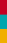 2．—Could you please tell me how to get to the restroom?
      —________. I'm not sure how to get there.
      A. Sorry　　
      B. OK
      C. Of course  
      D. No problem
A
Lesson 30　 A Cookie Sale
raised some money
课文回顾
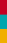 baked
sold out of
less than
made a poster
too dangerous
selling cookies
sends books
open a shop
Maybe